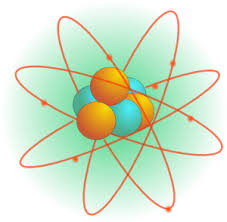 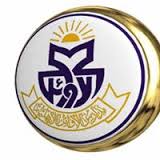 مدرسة الأوائل الثانوية الأهلية للبنين
الجدول الدوري الحديث
والتدرج في خواص العناصر
مدير المدرسة 
الأستاذ/ فالح الحربي
المشرف التربوي
الأستاذ/ أحمد شيبوب
إعداد الأستاذ
طارق الدمرداش
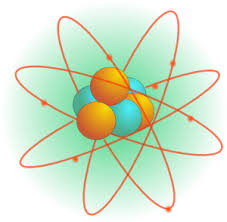 قصة الجدول الدوري من البداية
الفكرة العامة:-
يتيح لنا التدرج في خواص ذرات العناصر في الجدول الدوري التنبؤ بالخواص الفيزيائية والكيميائية لها
الفكرة الرئيسية:-
لقد تطور الجدول الدوري بمرور الوقت وجهود العلماء واكتشافهم طرائق أكثر فائدة في تصنيف العناصر ومقارنتها.
الأهداف
1- تتبع مراحل تطور الجدول الدوري.
2- تعرف الملامح الرئيسية للجدول الدوري
محاولة العالم أنتوني لافوازييه لتصنيف العناصر
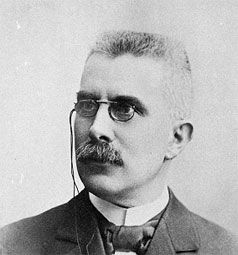 كان أول من قام بعمل تجميع للعناصر المعروفة آنذاك وعددها 33 عنصرا في قائمة واحدة.
جدول نيولاندز
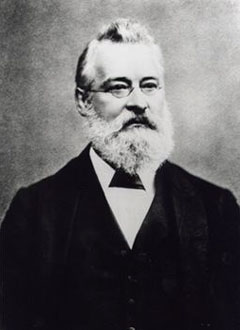 1- لاحظ أن خواص العناصر تتكرر عند ترتيبها تصاعديا وفق تسلسل الكتل الذرية لكل ثمان عناصر.
2- سمى ترتيبه بــــ ( قانون الثمانيات ) لأن خواص العناصر تتكرر كل ثمان عناصر.
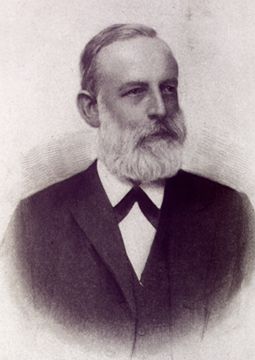 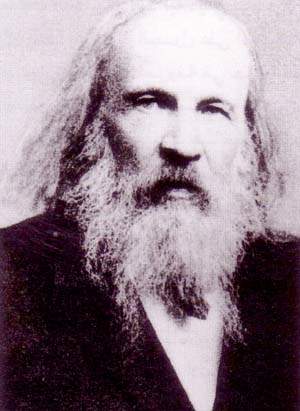 جدول ماير - مندليف
ترتيب العناصر وفق الكتل الذرية أدى إلى وضع بعض العناصر في غير أماكنها الصحيحة, أي في مجموعات لعناصر ذات خواص مختلفة عنها
العيوب
1- قاما بترتيب العناصر تصاعديا حسب الكتل الذرية.
2- تركا أماكن شاغرة للعناصر التي لم تكن قد اكتشفت بعد.
3- توقعا خواص العناصر التي لم تكن قد اكتشفت بعد.
الفروض
العالم هنري موزلي
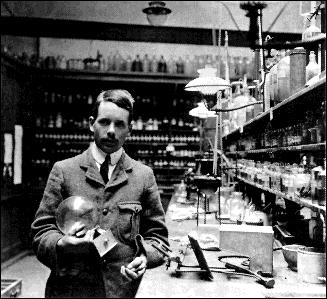 1- اكتشف أن العناصر تحتوي على عدد 
فريد لا يتكررمن البروتونات وسماه العدد الذري.
2- رتب العناصر الكيميائية حسب أعدادها الذرية 
( عدد البروتونات في أنويتها)
تدرج الخواص
هو تكرار الخواص الكيميائية والفيزيائية عند ترتيب العناصر تصاعديا وفق أعدادها الذرية.
يتكون من 18 عمود رأسي ( المجموعات )
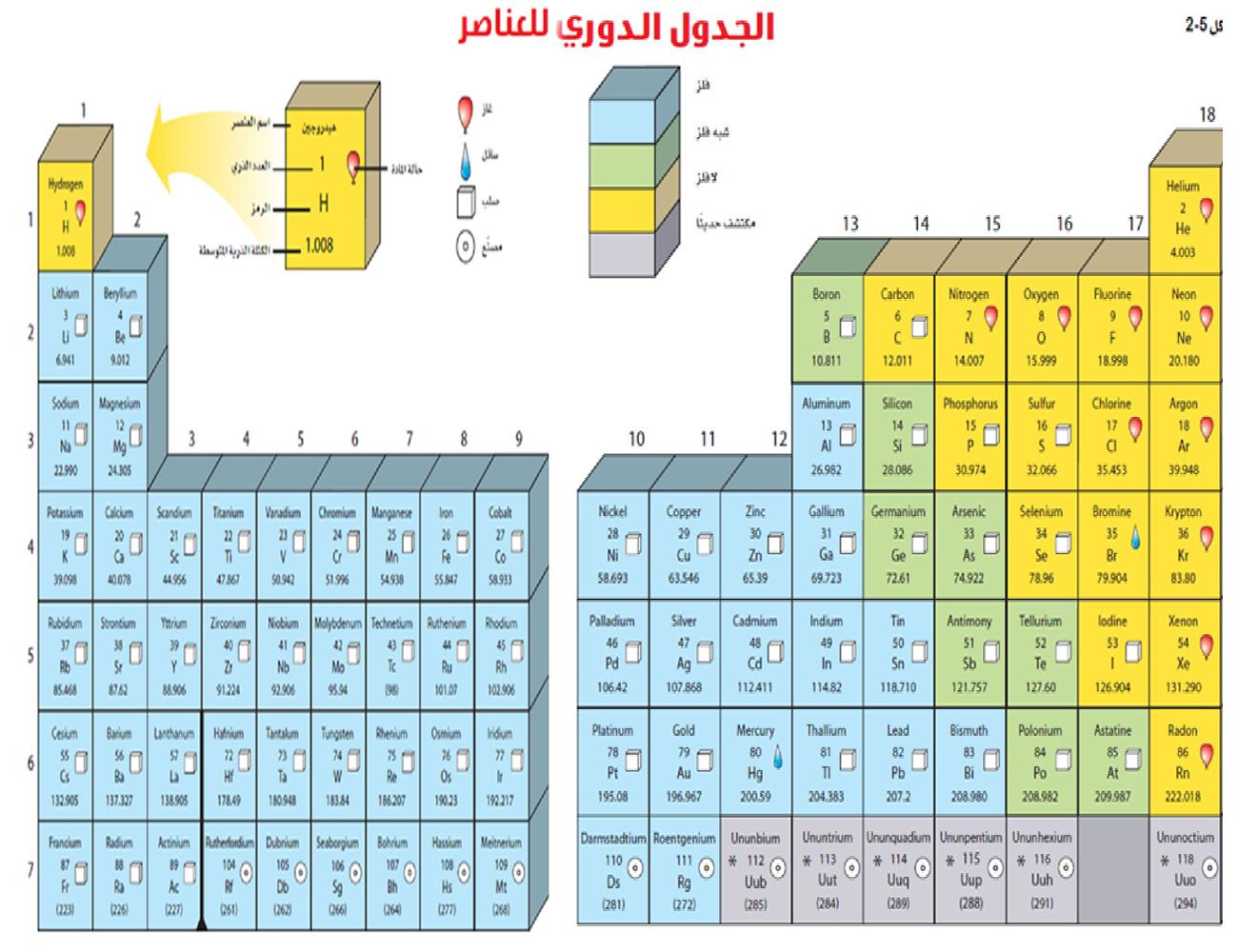 يتكون من 7 صفوف أفقية ( الدورات )
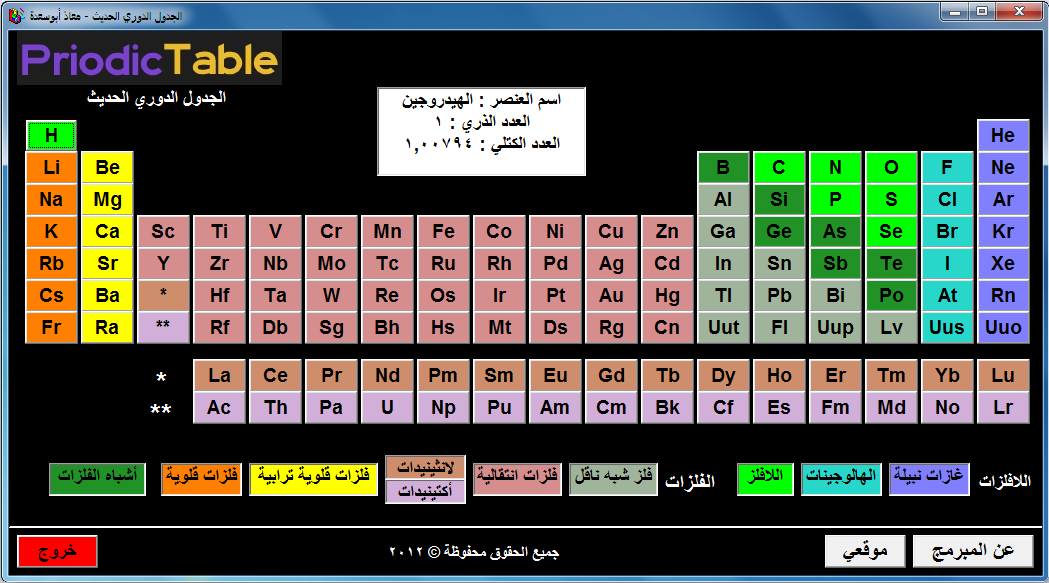 التقويم
1- ارسم مخططا للجدول الدوري, و أشر إلى مواضع الفلزات واللافلزات و أشباه الفلزات والهالوجينات والغازات النبيلة.
H
أشباه الفلزات
اللافلزات
الفلزات القلوية الأرضية
الفلزات القلوية
الغازات النبيلة ( المجموعة 18 )
الفلزات
الهالوجينات المجموعة 17